Государственное бюджетное образовательное учреждение города Москвы средняя общеобразовательная школа № 629
Обновление учебно-методической базы по
физкультурно-оздоровительной 
работе с детьми на основе ФГОС
Чтобы сделать ребенка умным и рассудительным, сделайте его крепким и здоровым: пусть он работает, действует, бегает, пусть он находится в постоянном движении!                                                                                                                Жан-Жак Руссо
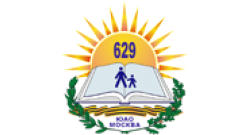 Цель
 физкультурно–оздоровительно и учебно-методическая работа с учётом ФГОС: 
сохранение и укрепление психофизического здоровья детей.
 Задачи:
* воспитание культурно-гигиенических навыков;
*создание здоровьесберегающей среды способствующей двигательной активности учащихся;
* взаимодействие с родителями учащихся по вопросам развития физической культуры в семье.
В нашем школе ведется активная работа по здоровьесбережению, физическому развитию детей, повышению двигательной активности. Этому способствует созданная в ГБОУ СОШ №629 доступная и безопасная спортивно-массовая работа: 2 больших спортивных зала с соответствующим спортивным инвентарем, 3 малых физкультурных зала с оборудованием для спортивных игр, медицинский  блок, спортивные площадки.
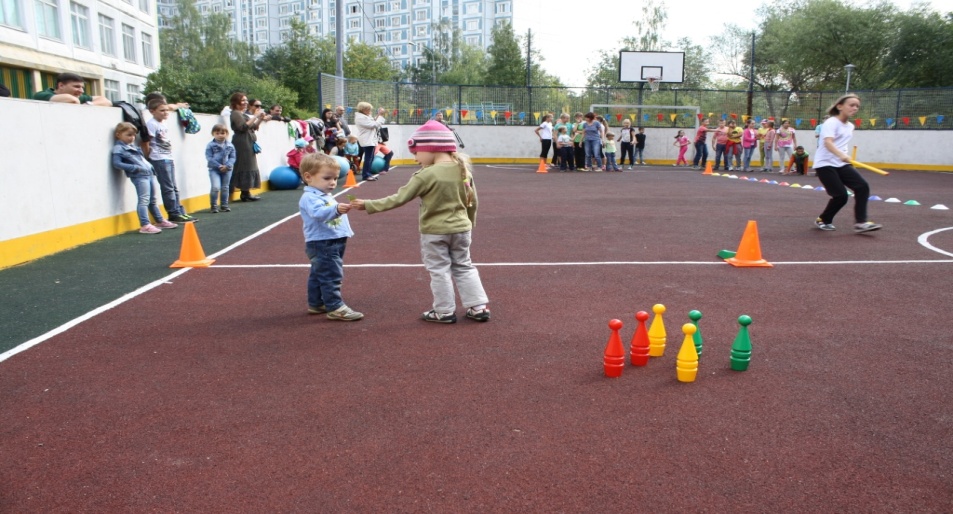 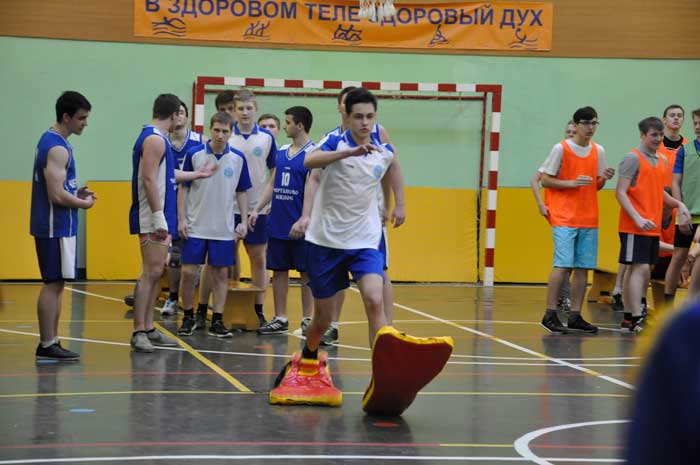 Утренняя
 гимнастика
Прогулки,
подвижные игры
Физкультурные 
 занятия, физкультминутки,
           пальчиковая
 гимнастика
Досуги, праздники, 
дни здоровья,
активный отдых
Физкультурно-
оздоровительная 
работа
,
Использование ИКТ технологий
И учебно-методической литературы
Взаимодействие 
с семьей
Логопедические 
занятия
Клубы, секции
кружки
Модель организации физкультурно-оздоровительной работы в ГБОУ СОШ №629
Учитывая наличие в нашем комплексе оснащенной материально-технической и учебно-методической  базы, наши педагоги создают необходимые условия для повышения двигательной активности детей. Разработан годовой план спортивно-массовых соревнований, спортивных праздников для двигательной активности детей  на каждую параллель.
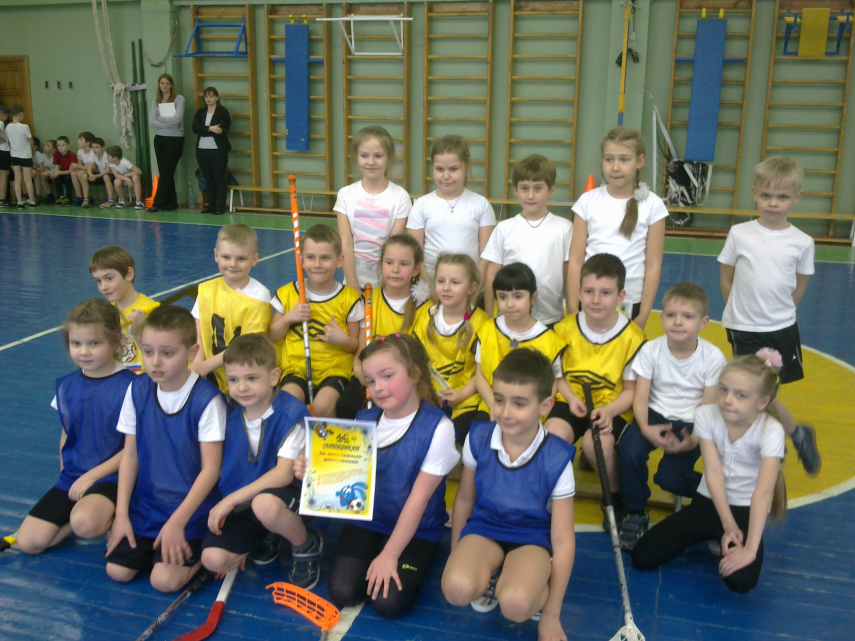 ДВИГАТЕЛЬНАЯ АКТИВНОСТЬ ДЕТЕЙ В ГБОУ СОШ №629
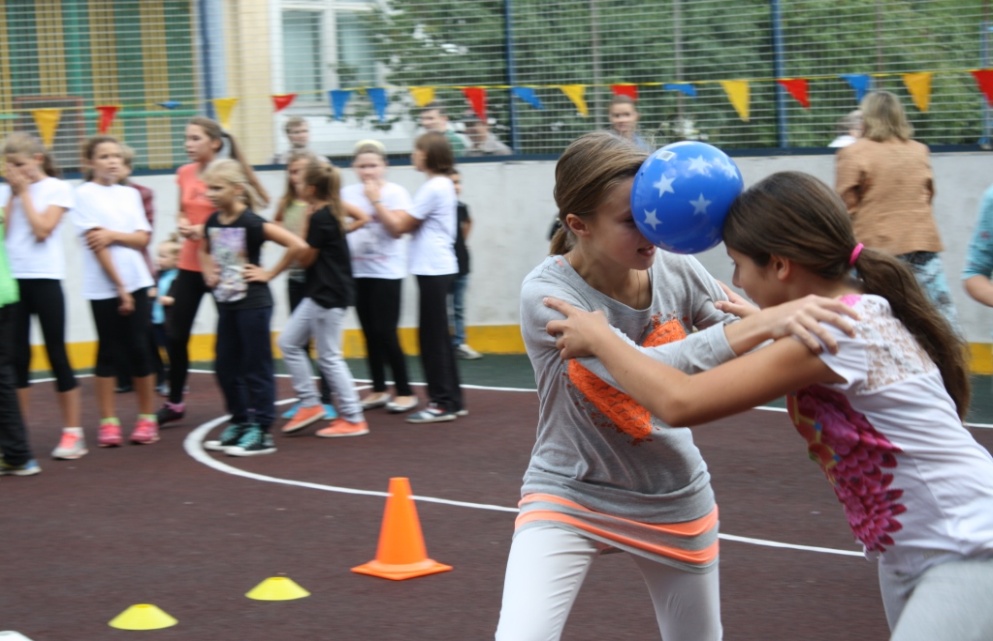 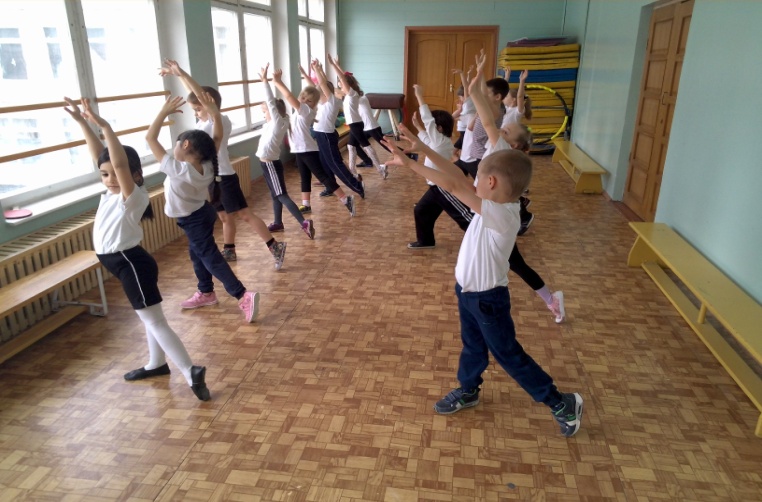 Все без исключения педагоги по физической культуре ГБОУ СОШ №629 активно используют в работе   здоровьесберегающие технологии. Мы стремимся к тому, чтобы используемая в комплексе здоровьесберегающая деятельность в итоге сформировала бы у ребенка стойкую мотивацию на здоровый образ жизни, полноценное и неосложненное развитие. 	Применение в работе школы здоровьесберегающих технологий повышает результативность воспитательно-образовательного процесса, формирует у педагогов и родителей  ценностные ориентации, направленные на сохранение и укрепление здоровья воспитанников.
Эффективность физкультурно – оздоровительной работы в нашем комплексе напрямую зависит от взаимодействия и взаимопонимания педагогов – специалистов, медицинских работников, родителей воспитанников  и всего коллектива. Только совместными усилиями мы  решаем поставленные задачи и добиваемся  положительных результатов.
Спасибо!  Будьте здоровы!